Озеленення м. Запоріжжя.ЦПКіВ «Дубовий гай».
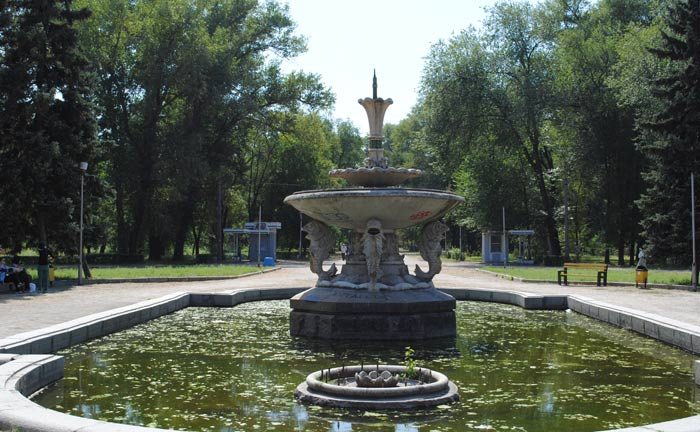 Вознесеновський парк
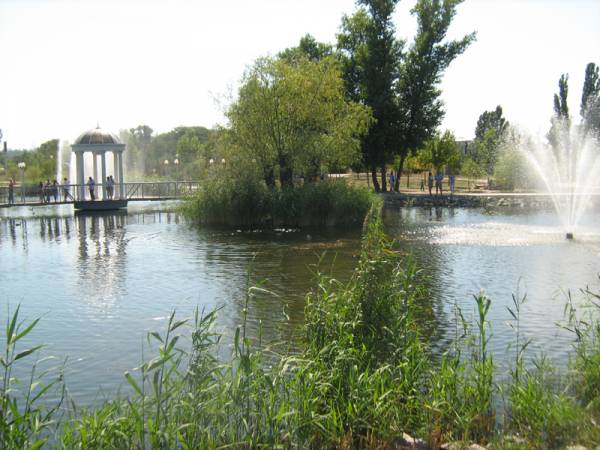 При визначенні площі насаджень за основу беруть чисельність населення міста чи селища. Міста з населенням понад 500 тис. жителів відносять до дуже крупних, із населенням 250–500 тис. жителів – до крупних, із населенням 100–250 тис. жителів – до великих, із населенням 50–100 тис. жителів – до середніх, із населенням до 50 тис. чоловік – до малих міст і селищ міського типу.
Дуже важливими є санітарно-гігієнічні та мікрокліматичні функції системи озеленення. Міські насадження повинні наближати умови навколишнього середовища до певних оптимальних показників, що характеризують так звану «зону комфорту».
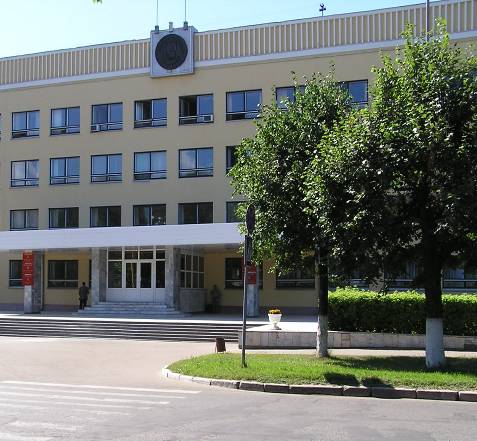 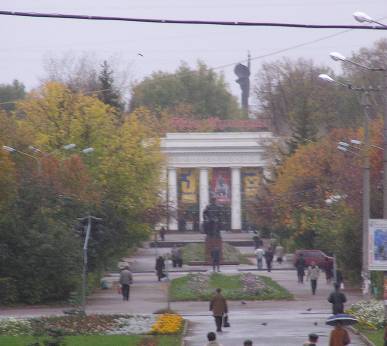 Озеленення територій промислових підприємств є необхідною умовою їхнього впорядкування. Без озеленення їх будівництво не можна вважати закінченим. Озеленення територій промислових підприємств виконує цілу низку функцій: 1) захищають сусідні житлові квартали від пилу і шкідливих газів;2) мають бактерицидну дію (черемха, береза, сосна);3) поліпшують мікроклімат даної території (зменшують швидкість вітру, пом’якшують різкі коливання температури тощо);4) організовують рух і підтримують порядок на промисловій території, створюють місця відпочинку для робітників і службовців, а також найбільш сприятливі умови для пересування людей територією заводу і на підходах до нього;5) сприяють архітектурному і декоративному оформленню підприємства загалом. Формують імідж підприємства. Гармонійно «прив’язують» його до місцевості.
Рослинність є найчутливішим з компонентів ландшафту, вона одна з перших відчуває зміни середовища і реагує на них, саме тому міська рослинність за своїм породним складом та розвитком суттєво відрізняється від природної рослинності даної місцевості.
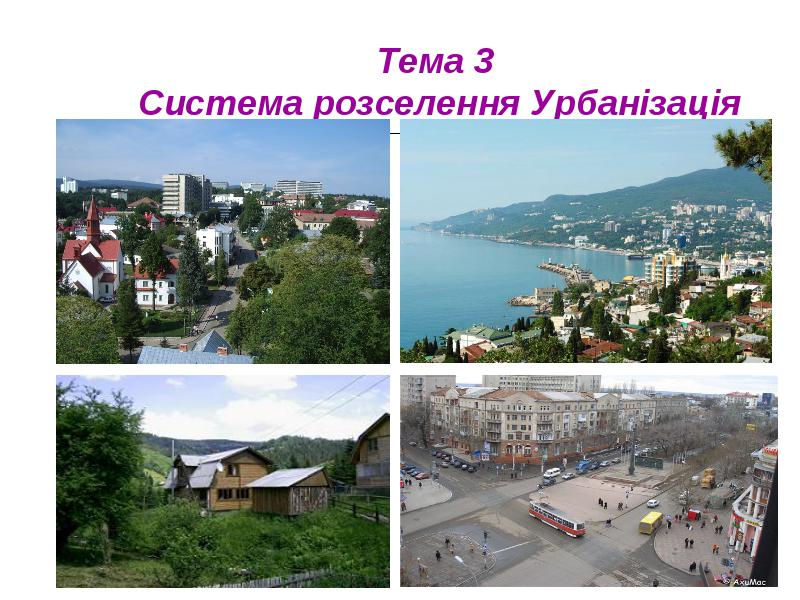 Підбір рослин для озеленення урбанізованих територій
Айлант височайший, або китайський ясен                                Дівочий виноград
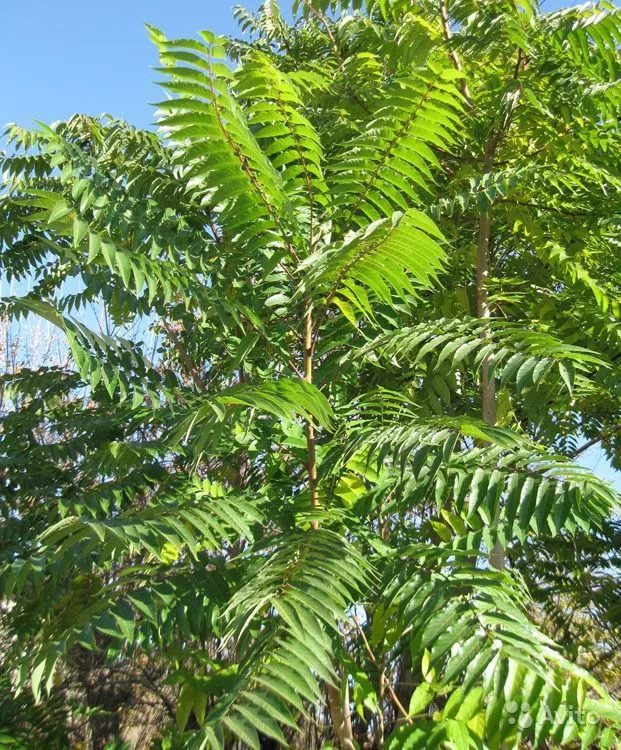 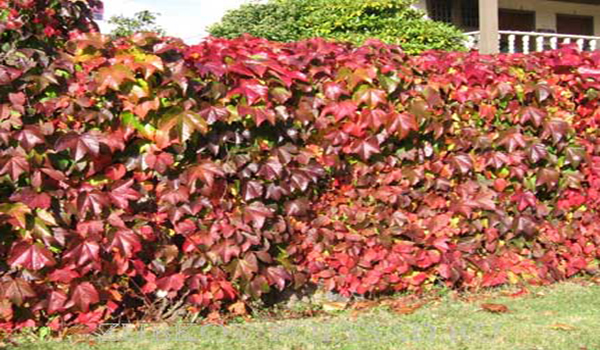 Для промислових підприємств більш всього підходять:
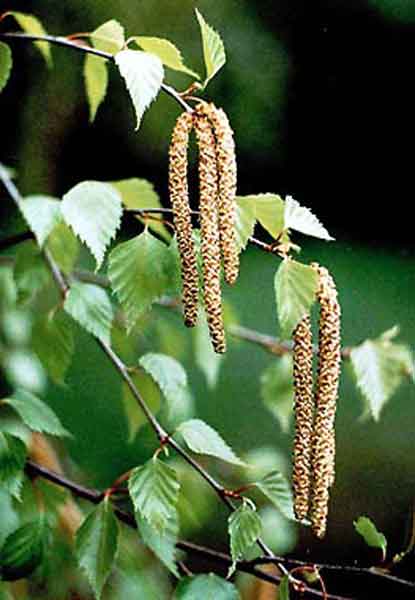 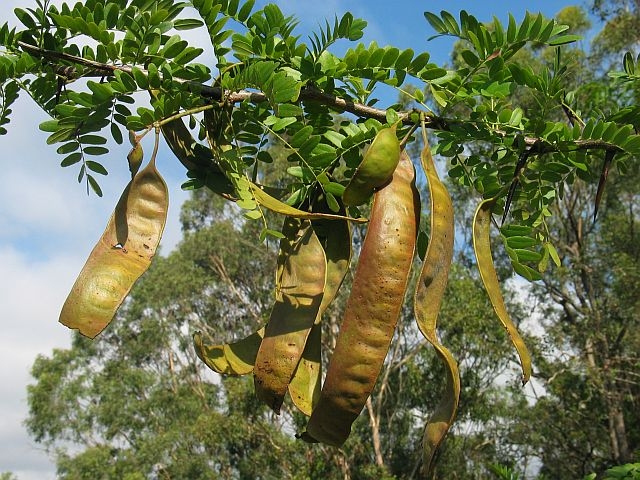 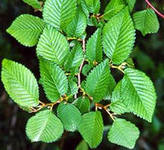 Гледичия трёхколючковая
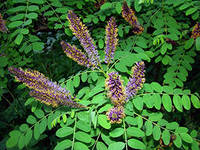 Берёза повислая
Вяз перистоветвистый
Аморфа кустарниковая
Протибактеріальні властивості мають:
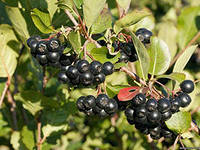 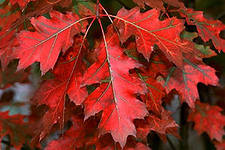 Рябина черноплодная
Дуб красный
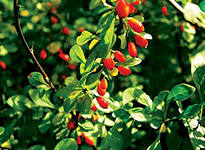 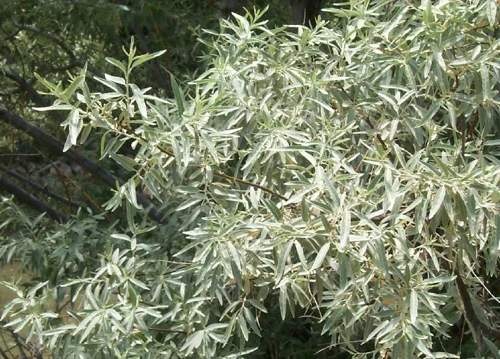 Лох узколистный
Барбарис обыкновенный
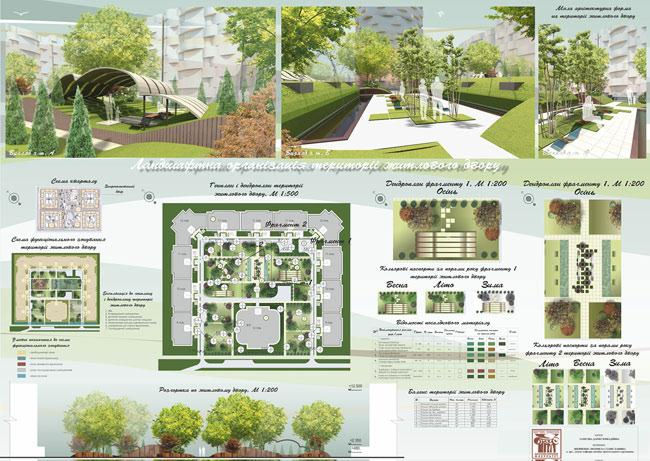